Практична робота 7. Позначення на контурній карті центрів виробництва транспортних засобів та пояснення чинників їх розміщення
Бартош Є.М.
Розгляньте схему структури машинобудування у підручнику (мал. 123) с. 180
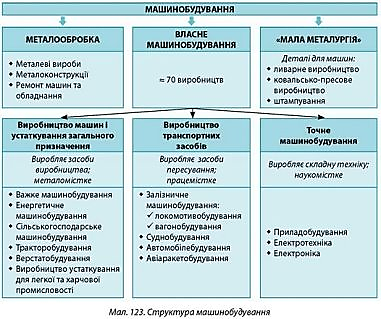 Структура машинобудування у спрощеному вигляді. Для практичної роботи потрібна друга колонка
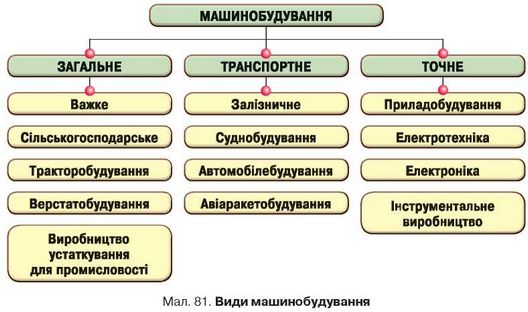 На карті підручника показані всі найважливіші центри машинобудування
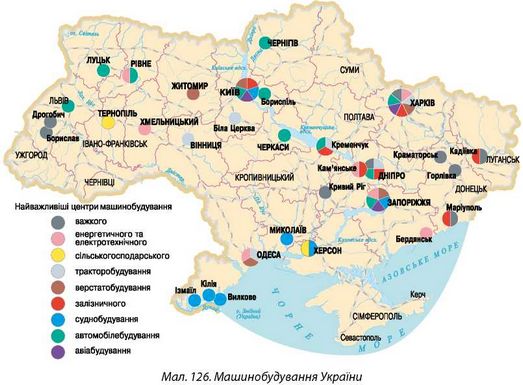 Потрібно вибрати головні центри транспортного машинобудування!
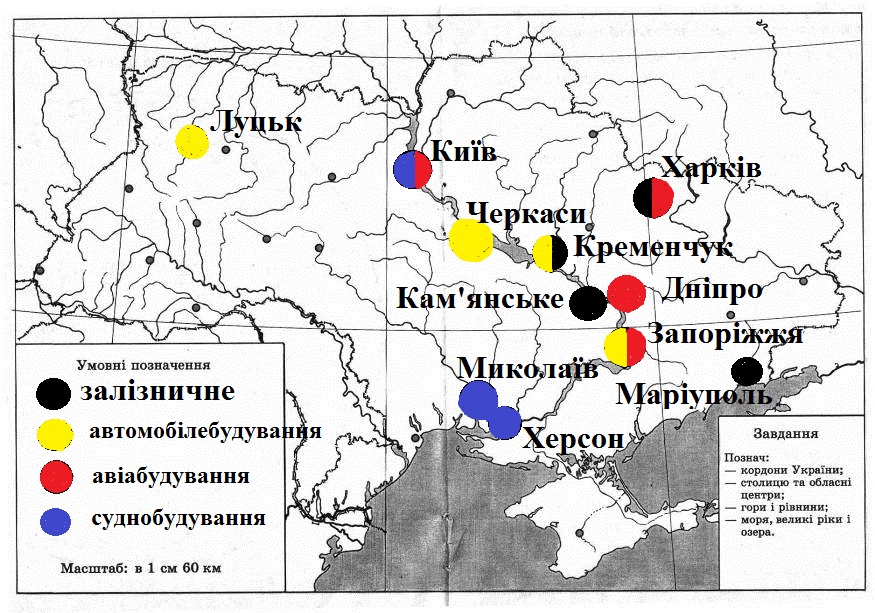 Умовні знаки можна змінювати!
Виробництво залізничних локомотивів і рухомого складу
Чинники розвитку залізничного машинобудування: розвинута чорна металургія, розгалужена мережа залізниць, достатня кількість трудових ресурсів. Усе це зумовило розміщення підприємств локомотиво- та вагонобудування в східній та центральній частинах країни.
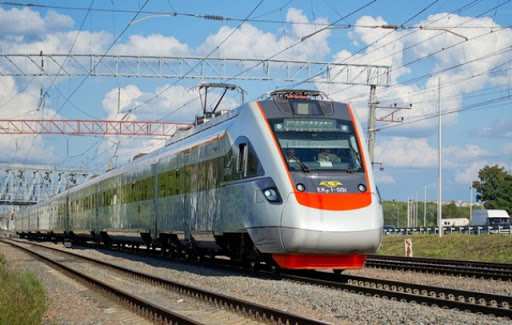 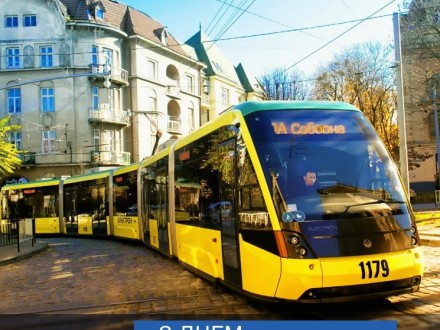 Суднобудування
Будування суден і човнів зорієнтоване на морські та річкові узбережжя.
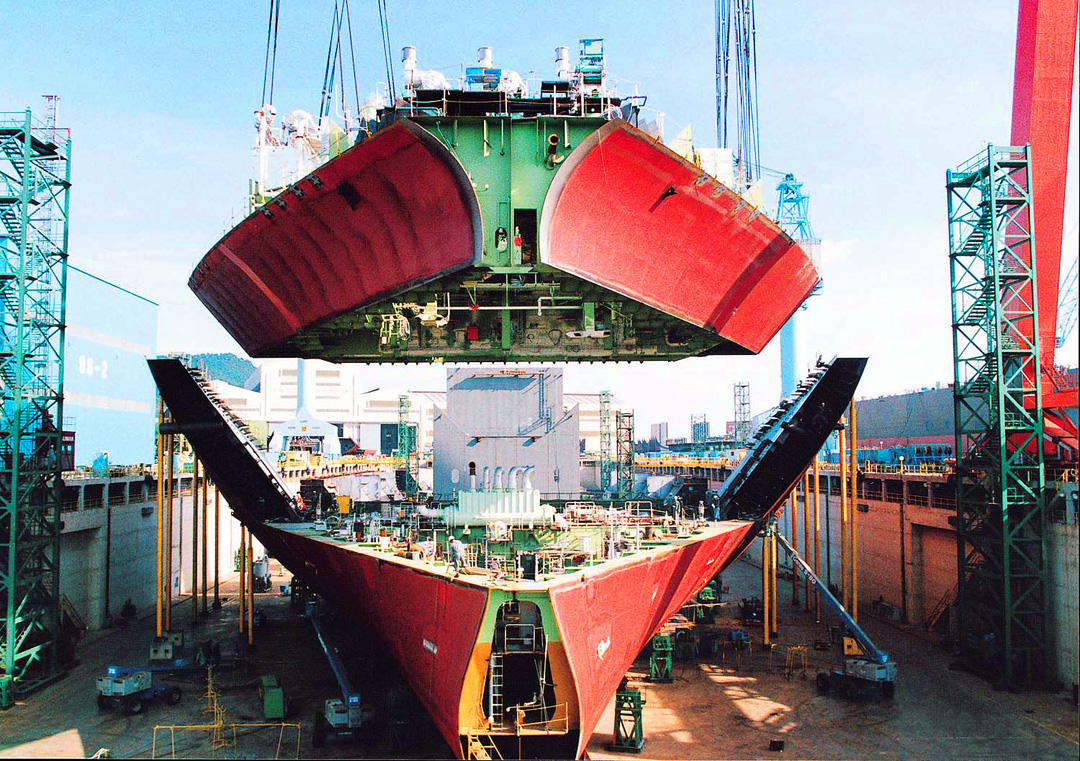 Автомобілебудування
Працемістке виробництво автомобілів орієнтується в Україні на наявність достатньої кількості трудових ресурсів, а також розгалужену транспортну мережу, яка дає змогу ефективно використовувати кооперування у виробництві.
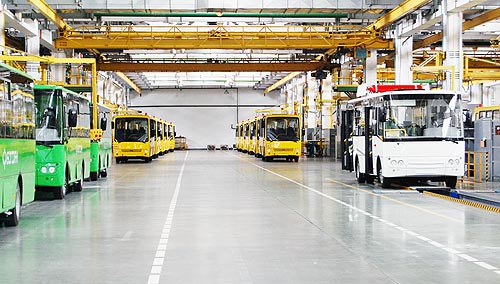 Авіабудування
Виробництво повітряних літальних апаратів орієнтується на потужну науково-дослідну базу та висококваліфіковані кадри..
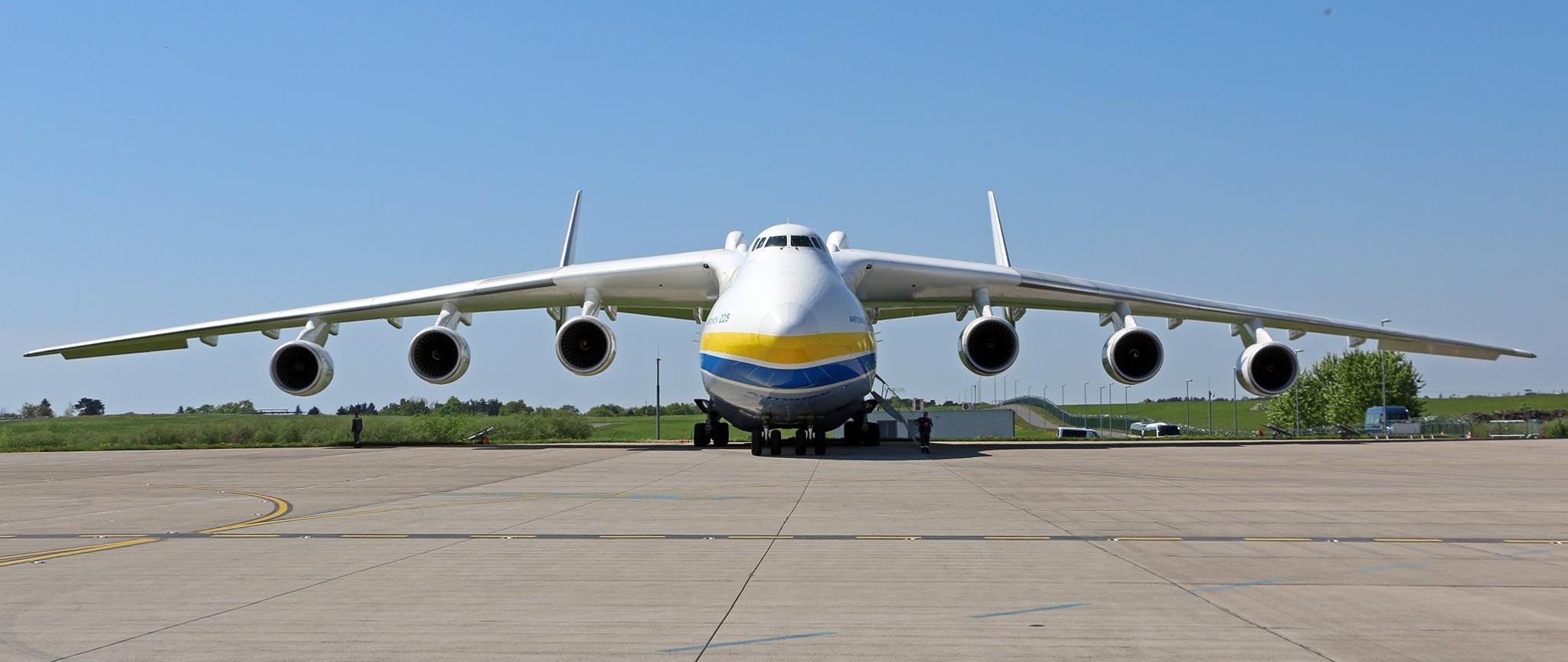 Домашнє завдання
Опрацювати § 32, вивчити головні центри машинобудування України та пояснення чинників їх розміщення.